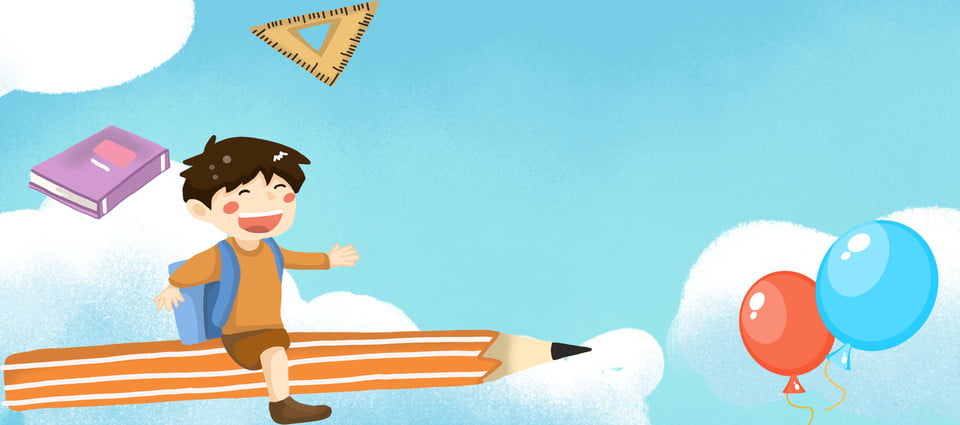 CHAØO MÖØNG CAÙC EM
ÑEÁN VÔÙI TIEÁT HOÏC
HOÂM NAY!
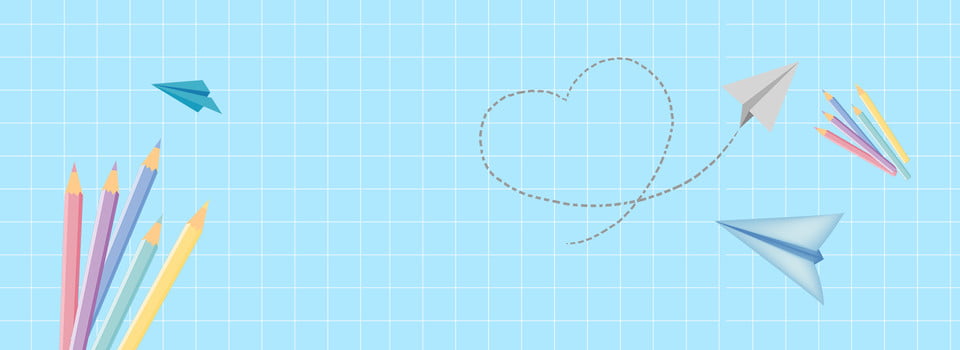 TRƯỜNG TH PHÚ HÒA ĐÔNG
HỌC VẦN
Lớp 1 – Tuần 10 – Thứ tư
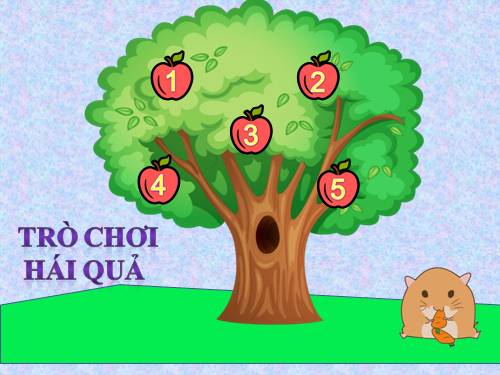 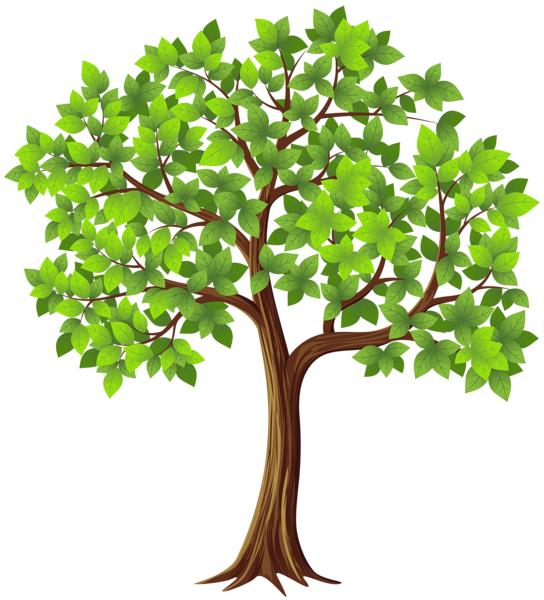 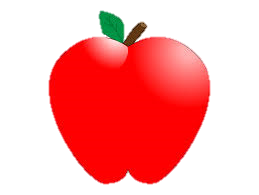 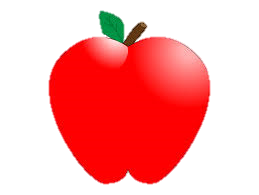 tieán
bieån
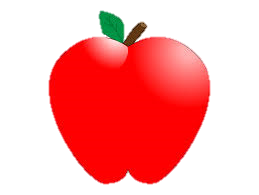 sieát
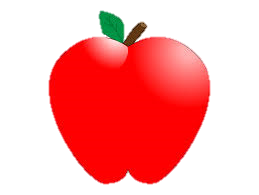 tieát
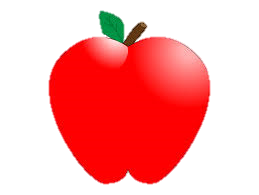 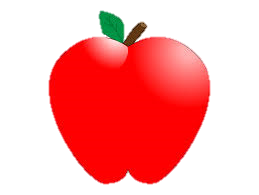 vieát
hieàn
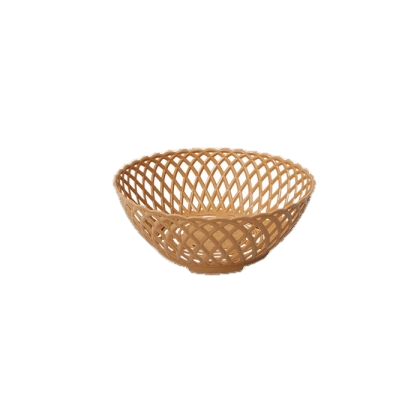 ieât
ieân
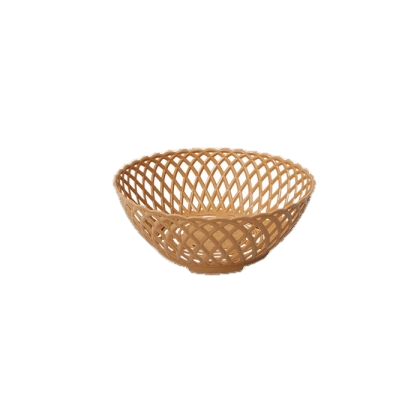 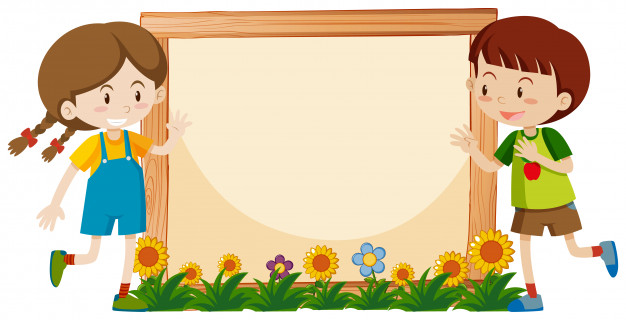 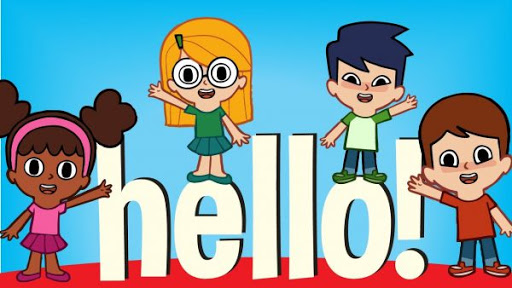 Baøi 48:
yeân  yeât
(Tieát 1)
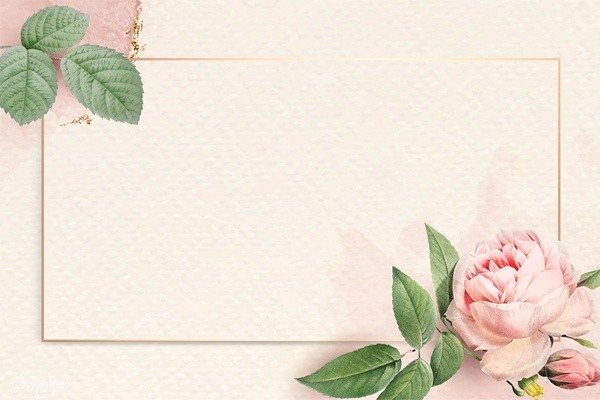 Khaùm phaù
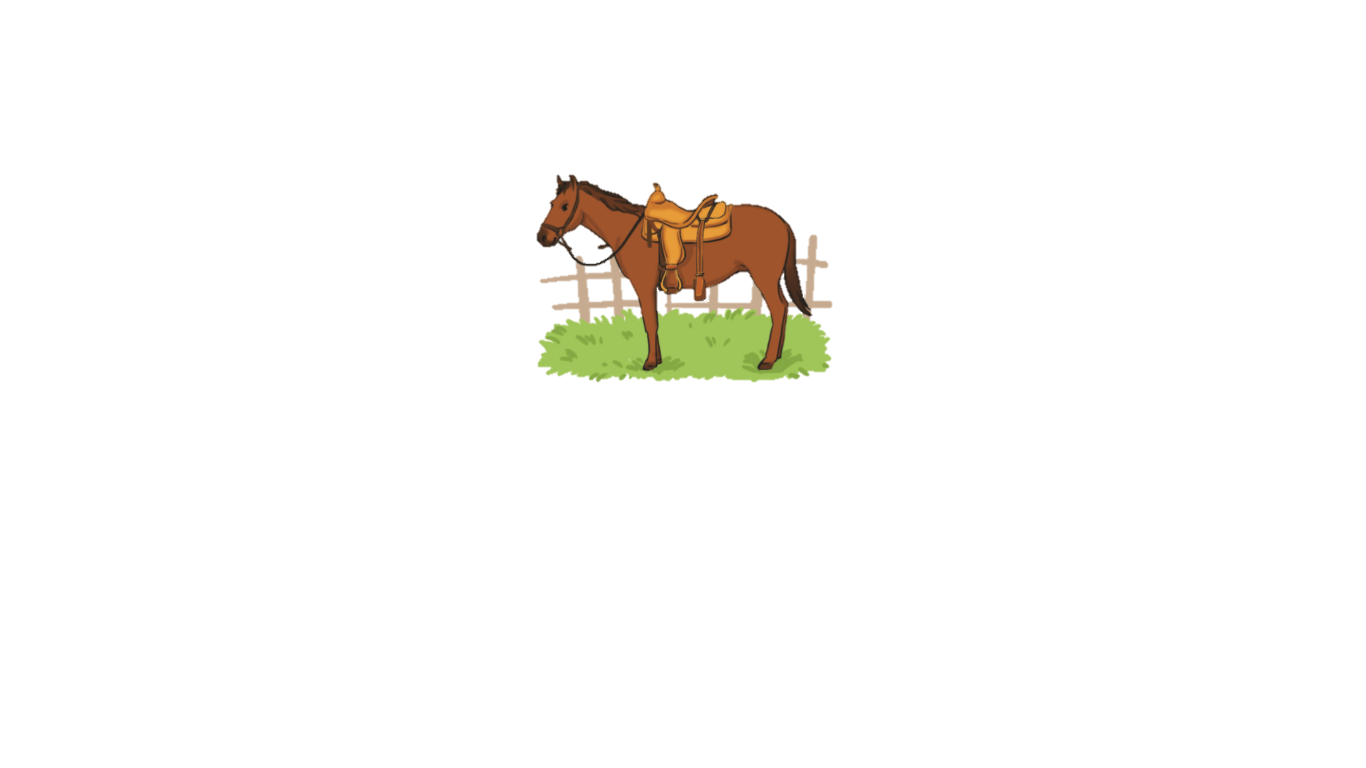 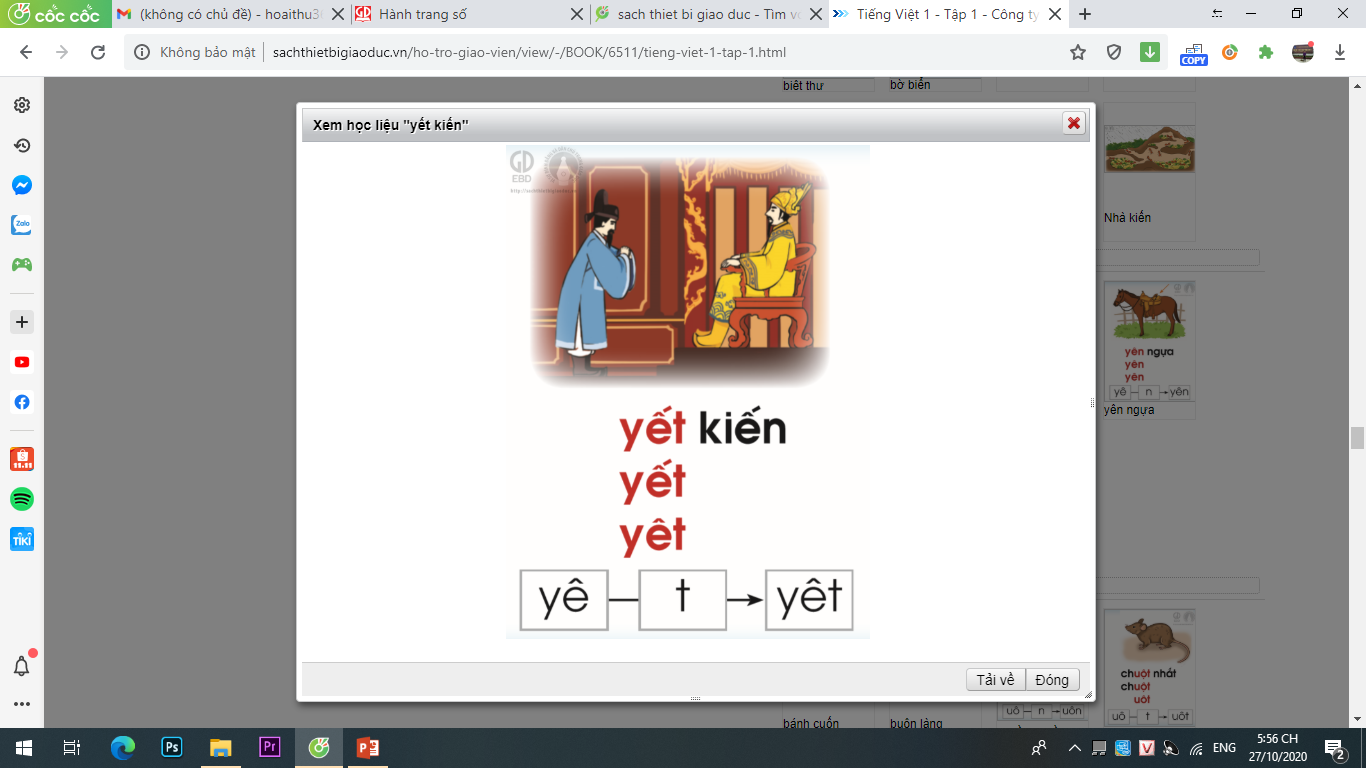 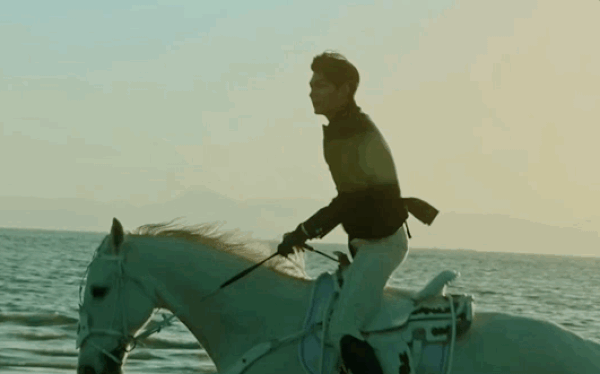 yeân ngöïa
yeát kieán
yeân
yeát
yeân
yeâ
n
yeât
t
yeâ
n
t
yeât
yeân
yeâ
yeâ
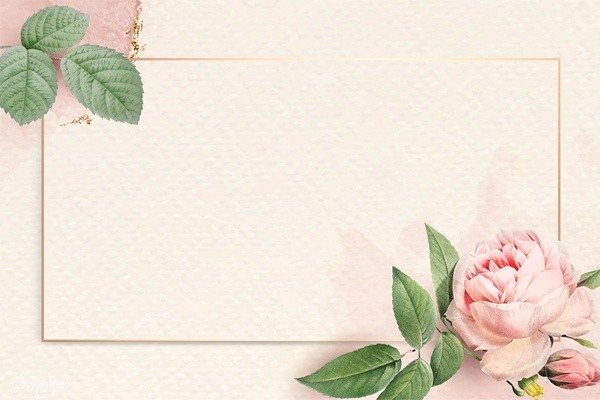 Ñoïc töø 
öùng duïng
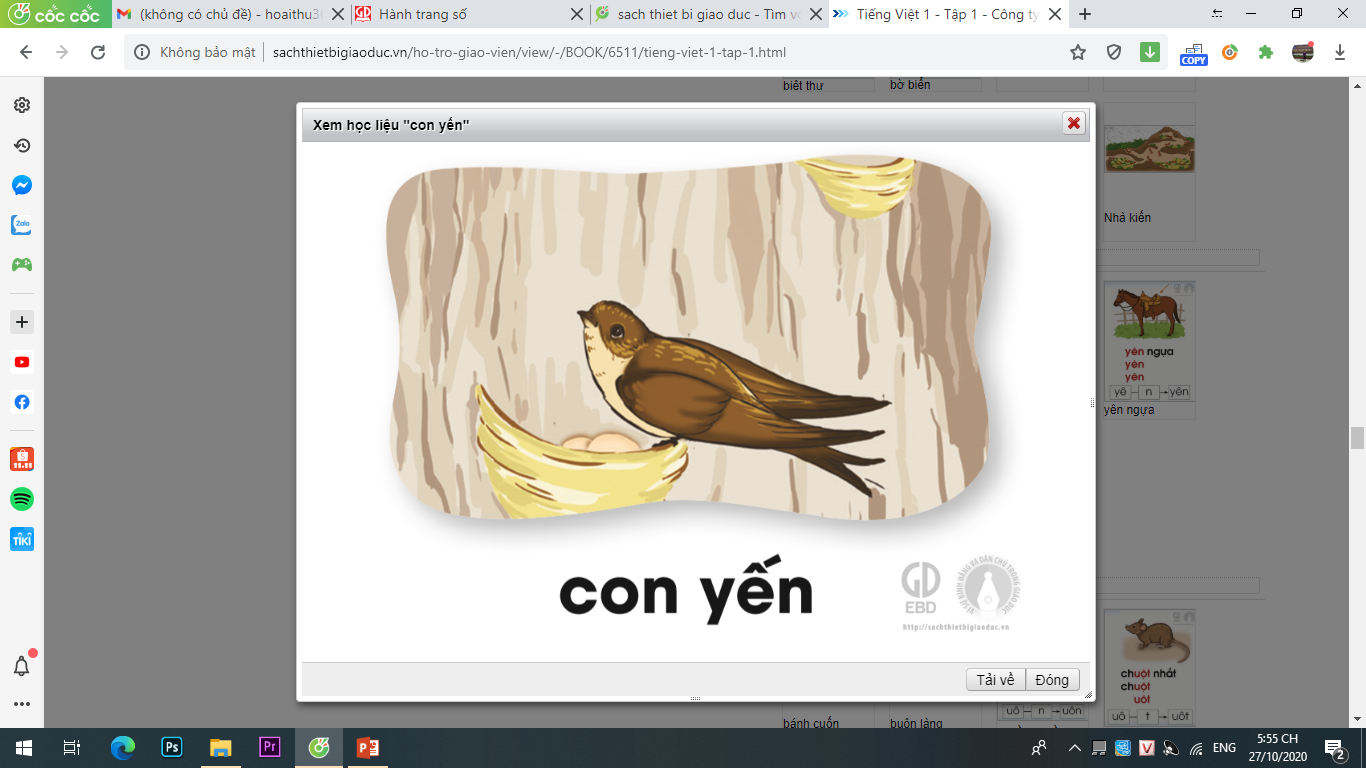 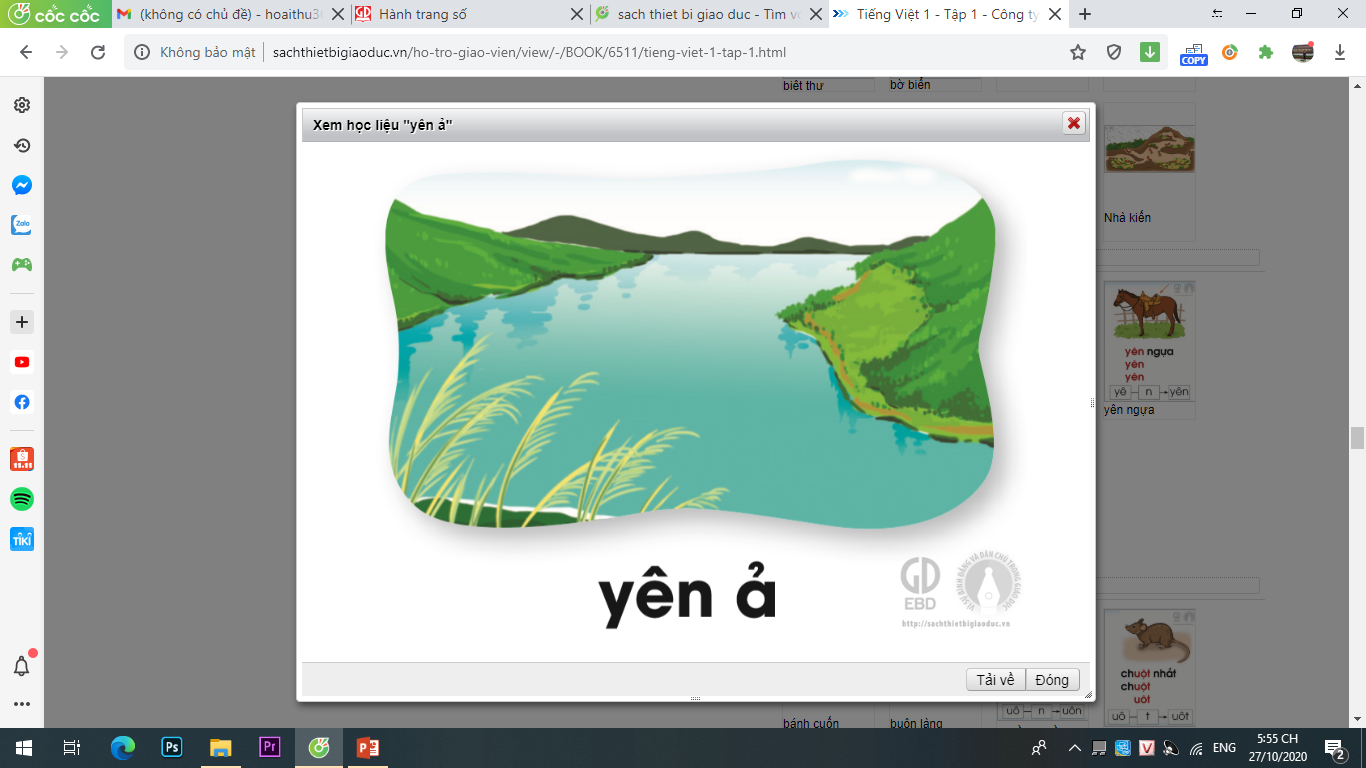 con yeân
con yeán
yeân aû
yeân aû
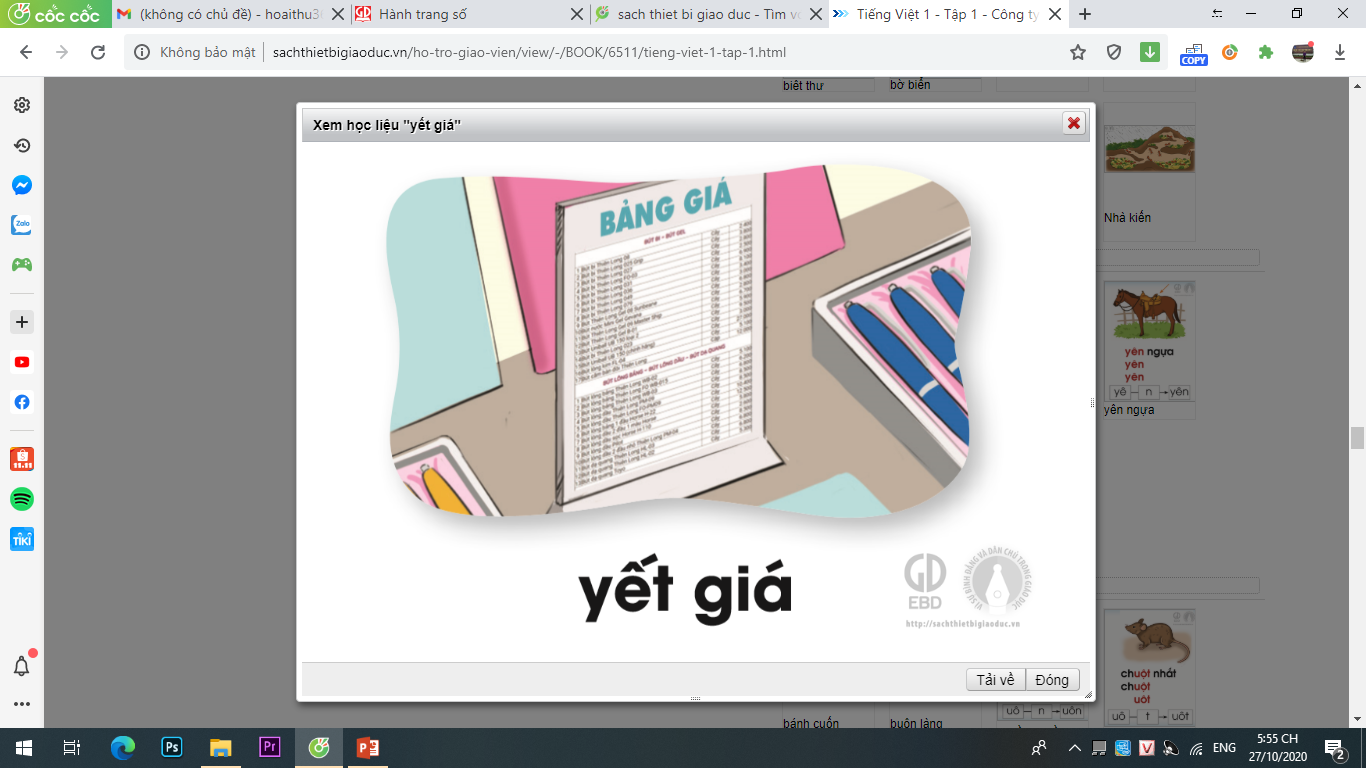 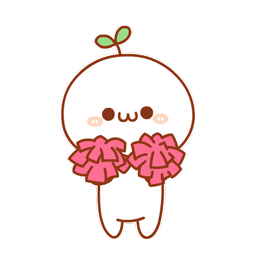 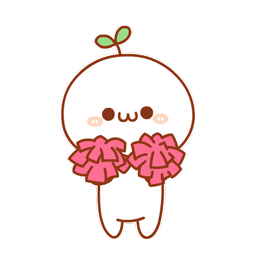 yeát giaù
yeât giaù
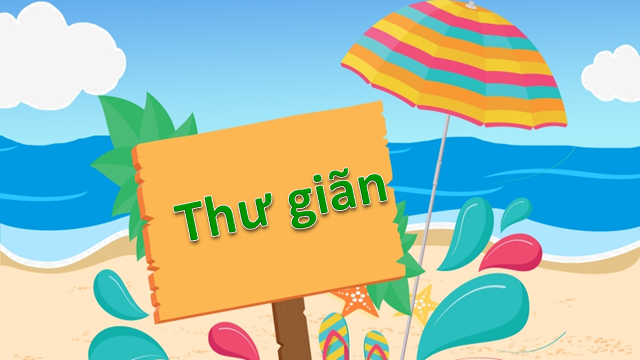 Taïo tieáng
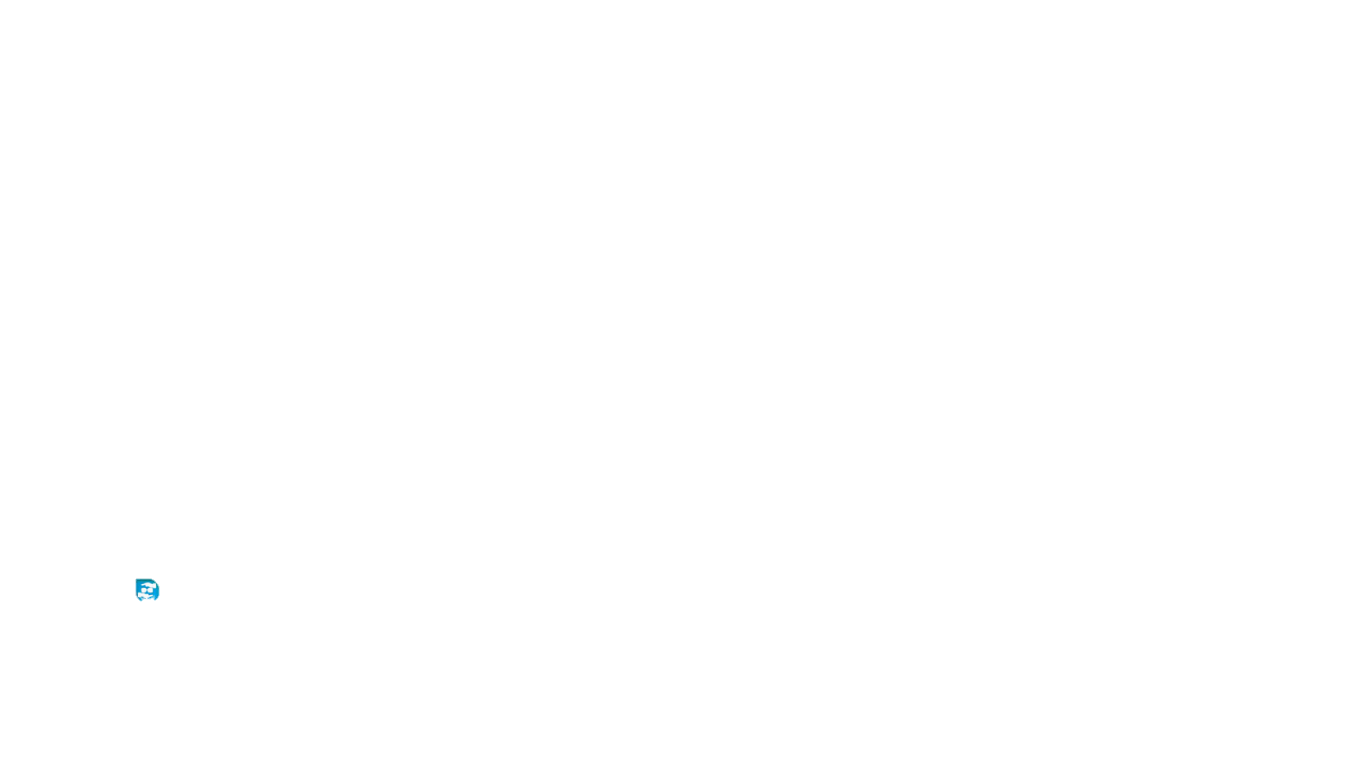 yeân
yeán
yeân
´
yeât
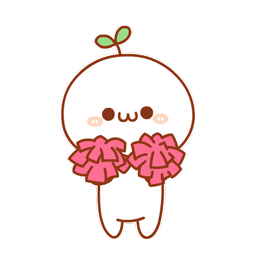 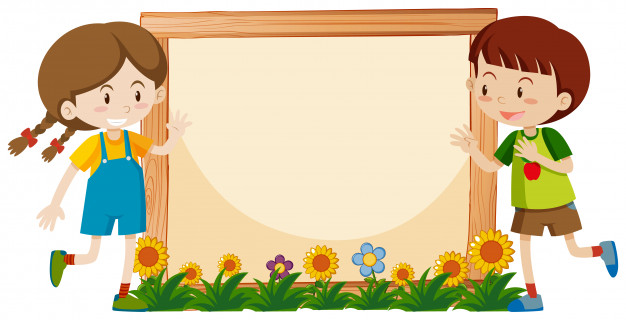 Baøi 48:
yeân  yeât
(Tieát 2)
yeât
yeân
yeát kieán
yeân ngöïa
yeát giaù
yeân aû
con yeán
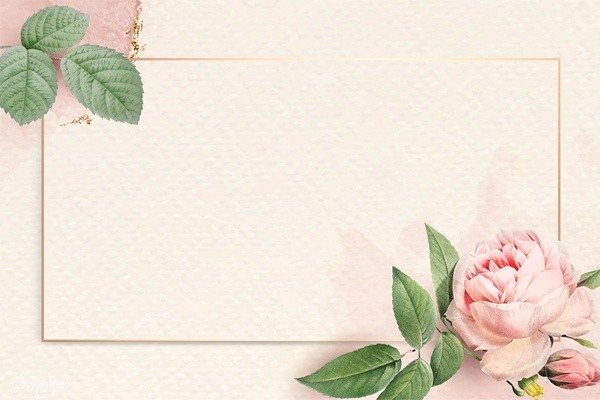 Ñoïc baøi öùng duïng
Sö töû vaø lôïn con
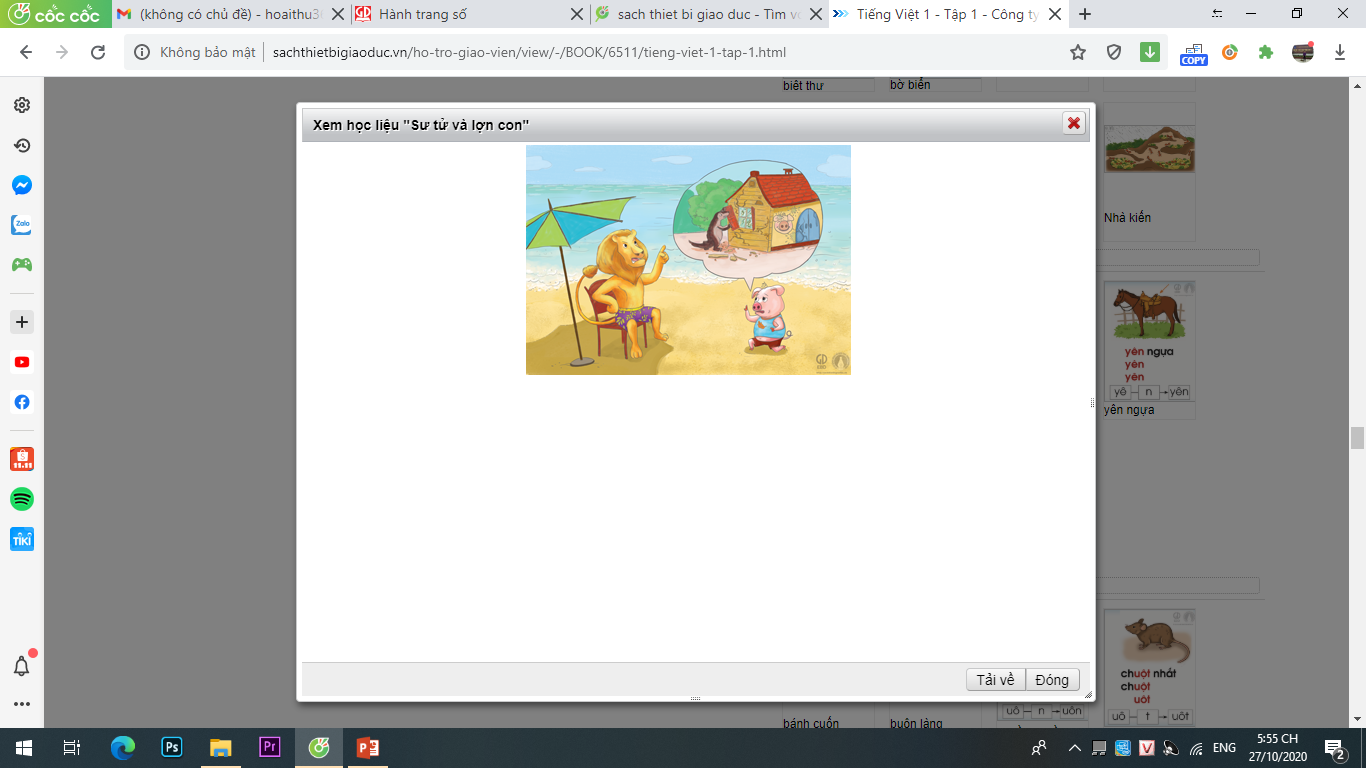 Vua sö töû ñi nghæ maùt treân bôø bieån yeân aû. Lôïn con beøn ñeán choã nhaø vua. Noù khuït khòt:
  - Teâ teâ phaù nhaø cuûa con!
   Sö töû giaän döõ, phaùn:
  - Teâ teâ phaù nhaø cuûa baïn beø. Thaät teä!
yeân
Vì sao sö töû phaùn laø teâ teâ raát teä?
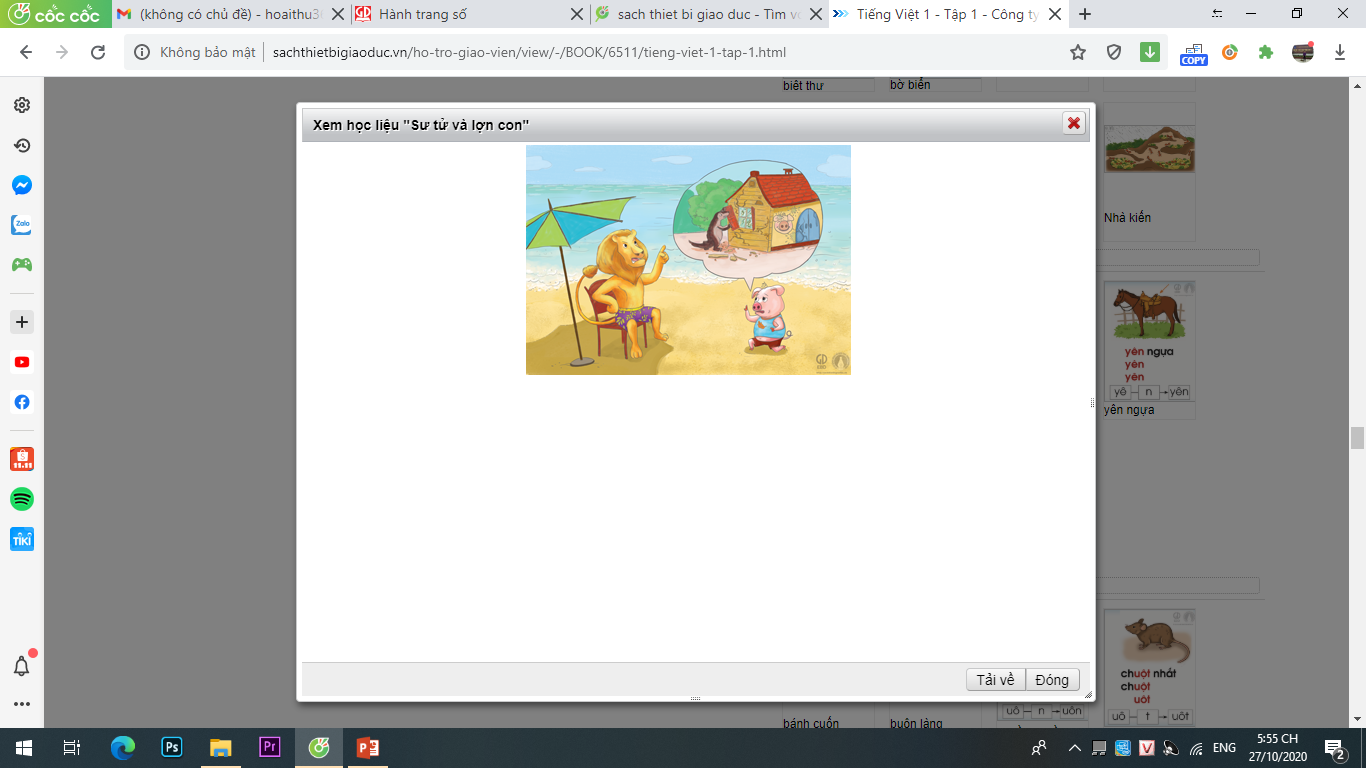 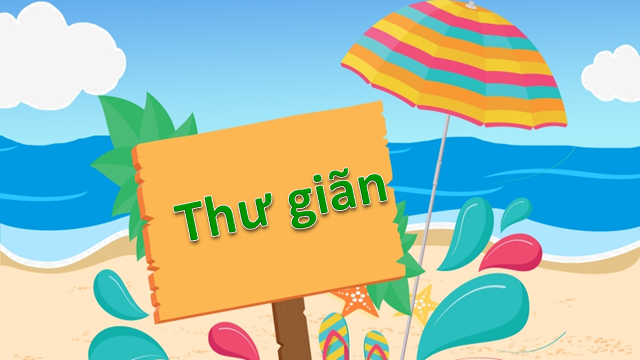 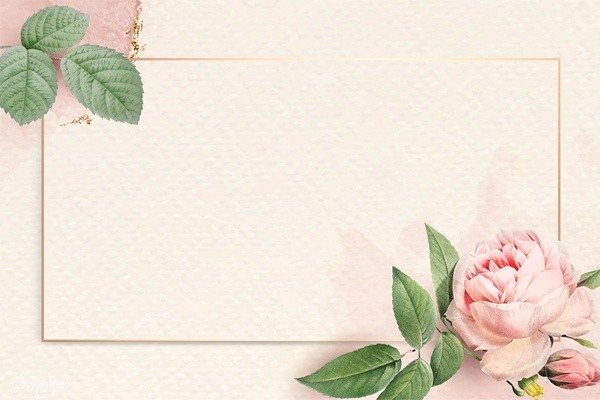 Vieát
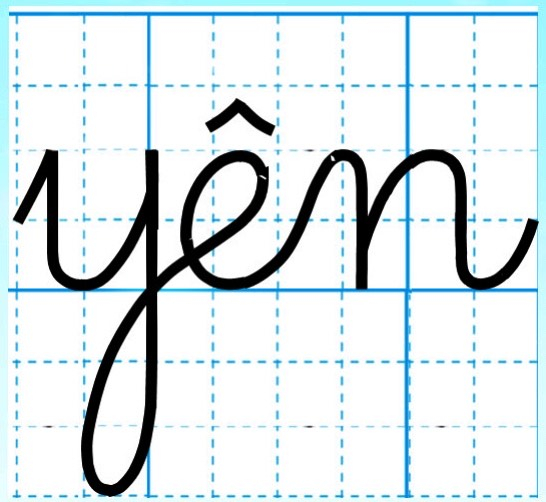 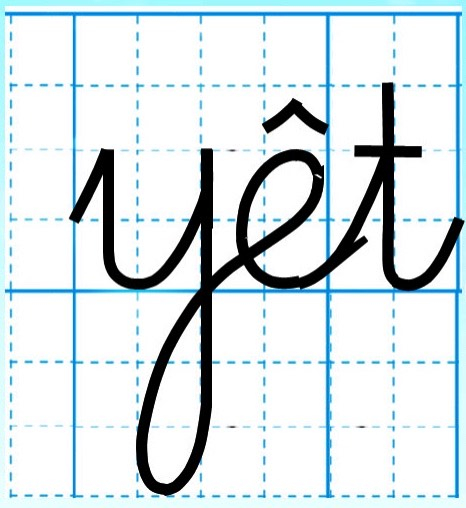 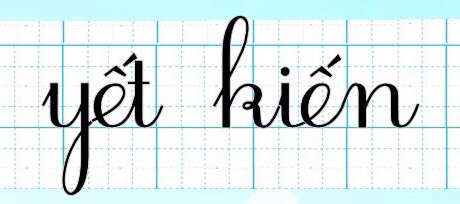 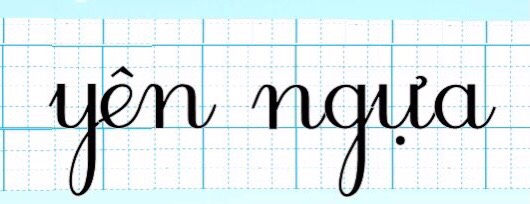 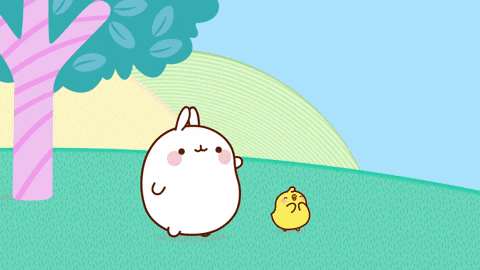 CHÚC CÁC EM HỌC GIỎI!
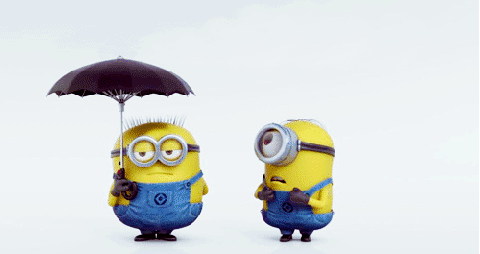